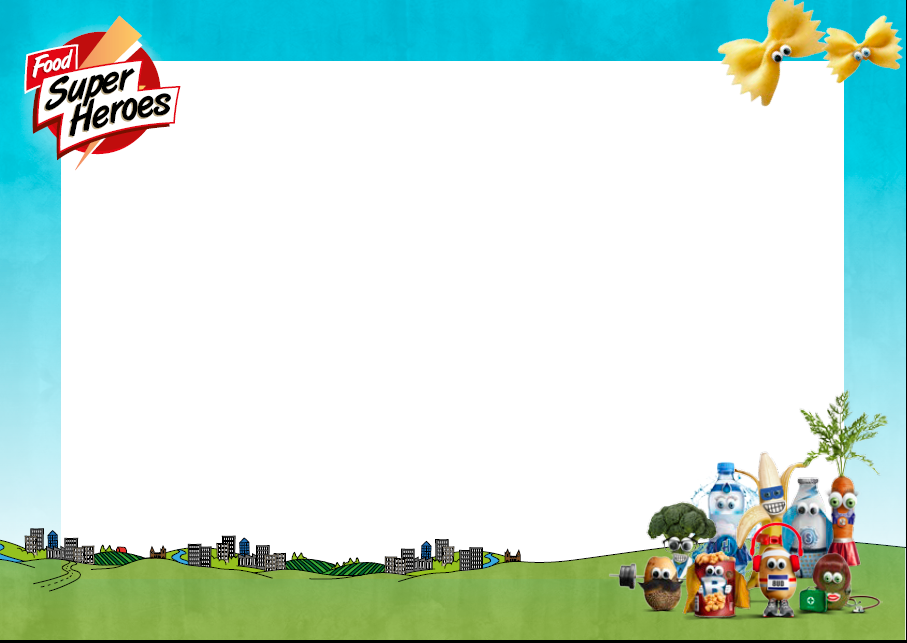 Primary Autumn/Winter 2018 Menu 
Week 1
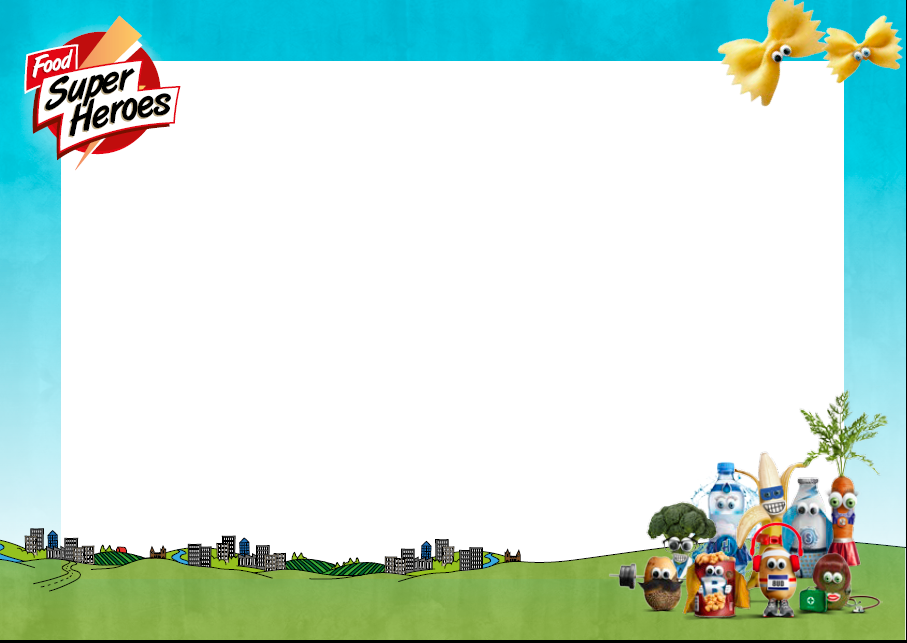 Primary Autumn/Winter 2018 Menu  
Week 2
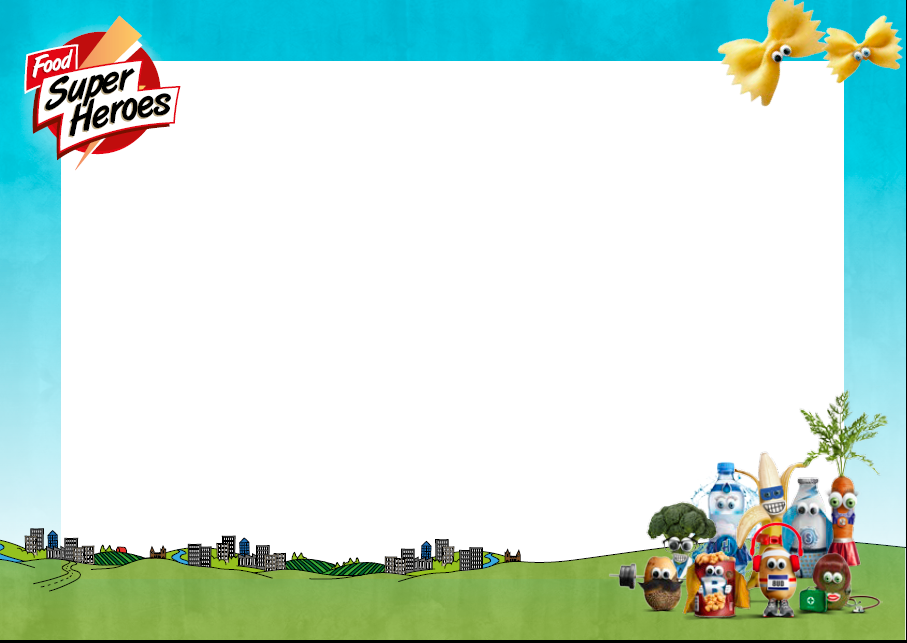 Primary Autumn/Winter 2018 Menu 
Week 3